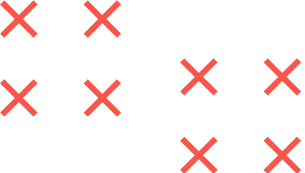 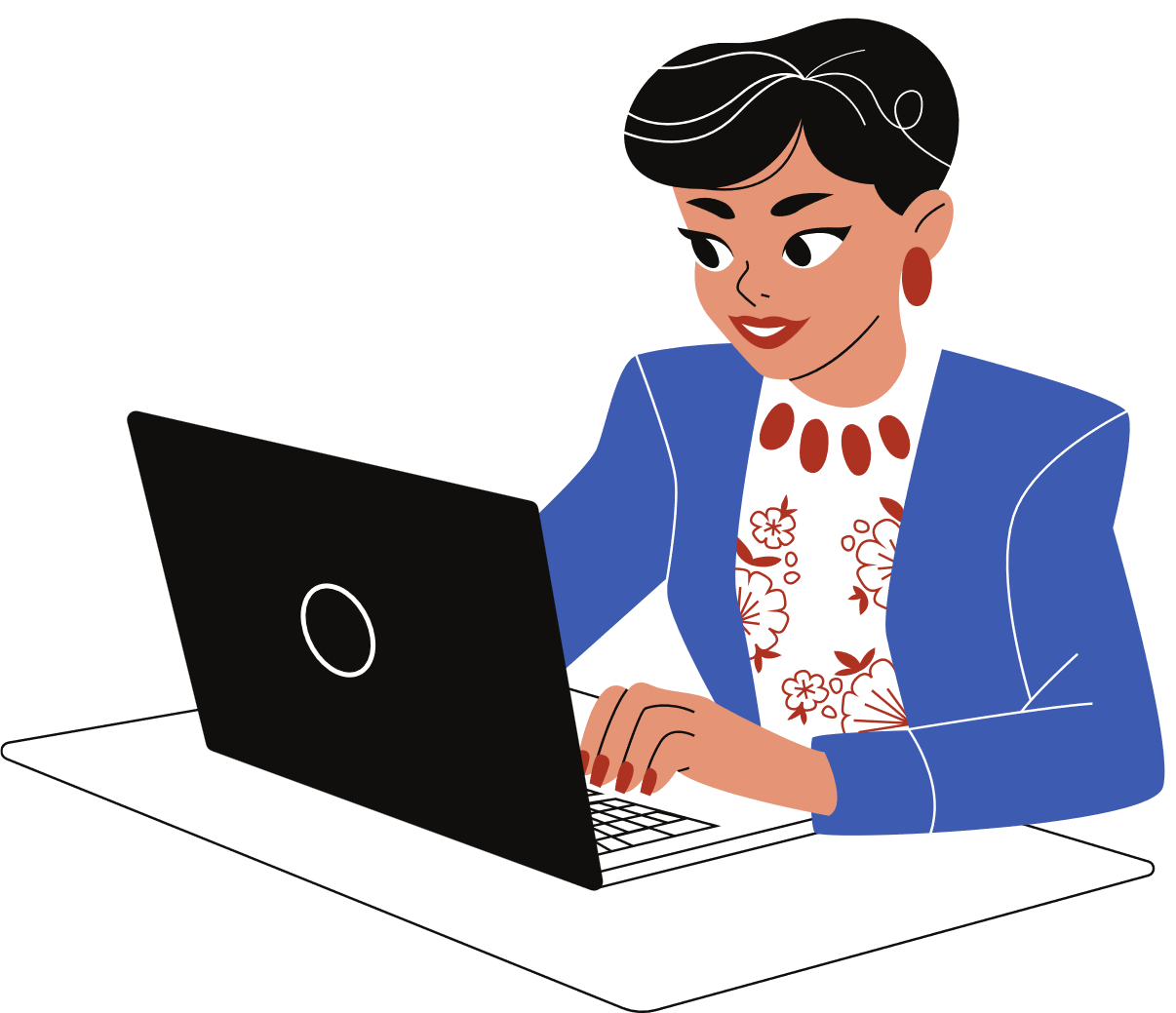 Employee Action Plan
Presentation Slides
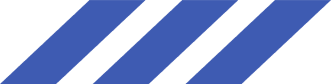 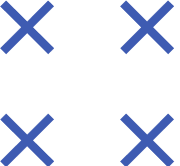 Table Of Contents
1
2
3
Introduction
Our Projects
About Us
Elaborate on what you want to discuss.
Elaborate on what you want to discuss.
Elaborate on what you want to discuss.
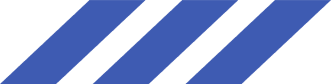 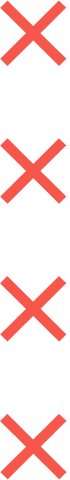 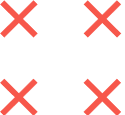 01
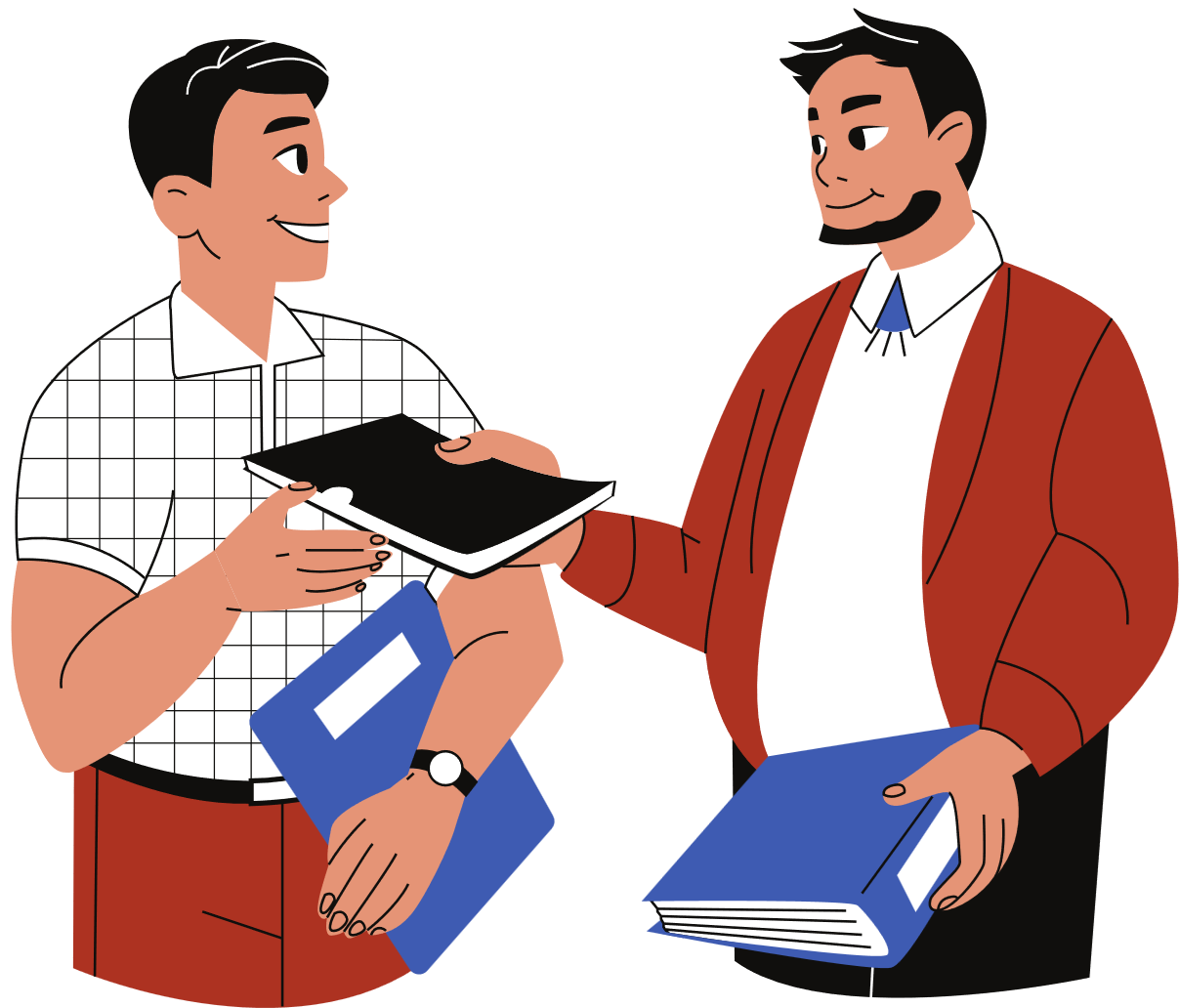 Introduction
Elaborate on what you want to discuss.
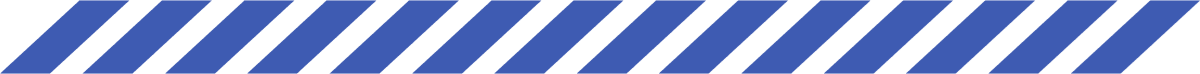 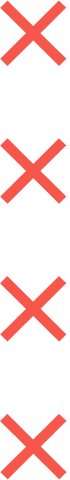 Welcome to Presentation
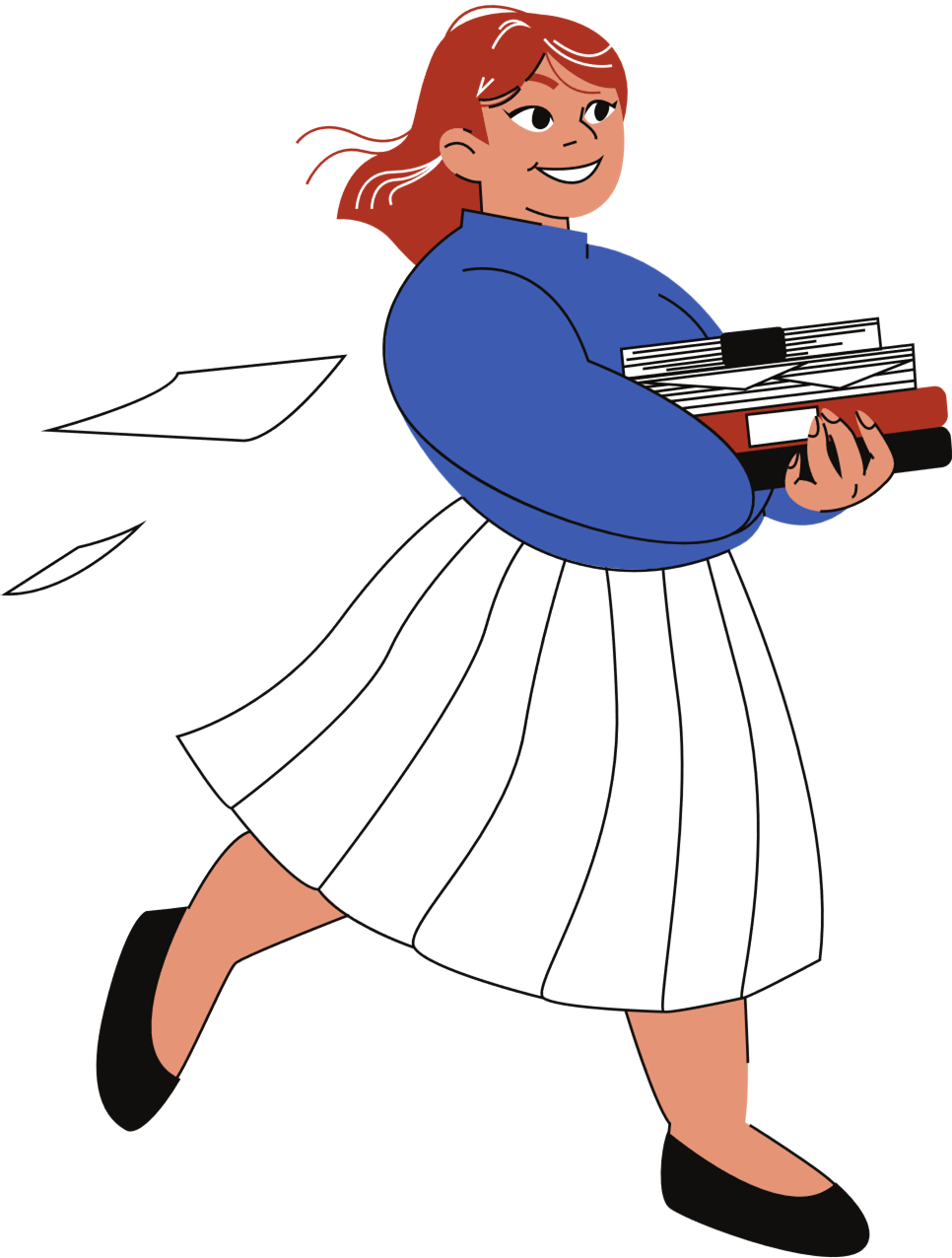 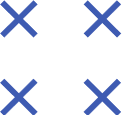 I'm Rain, and I'll be sharing with you my beautiful ideas. 
Follow me at @reallygreatsite to learn more.
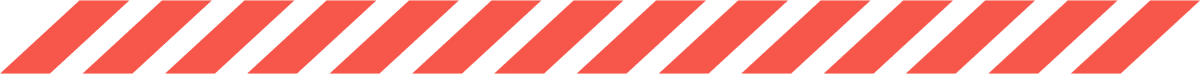 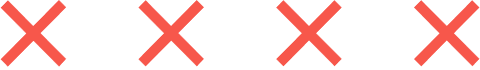 Employee Development
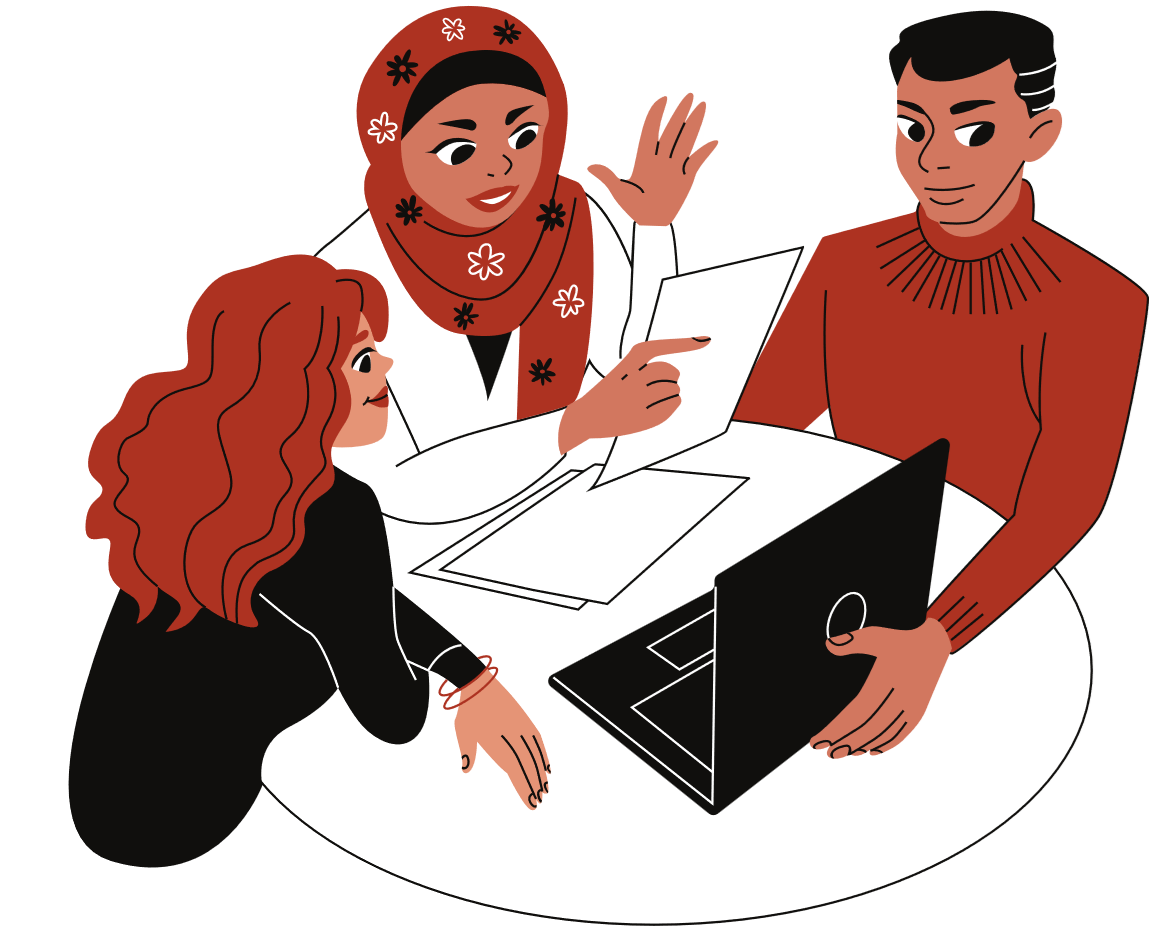 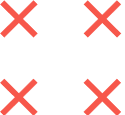 Determination of key performance indicators
Briefly elaborate on what you want to discuss.
Responsibility Matrix
Briefly elaborate on what you want to discuss.
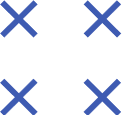 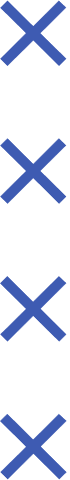 Action Steps and Implementation Strategy
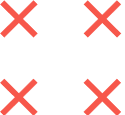 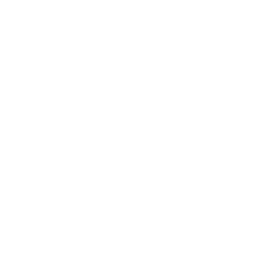 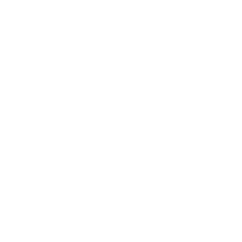 Action plan and resources
Concrete steps for implementation
Enter your grand vision statement!
Enter your grand vision statement!
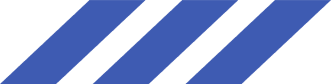 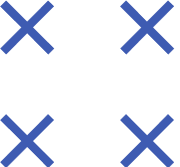 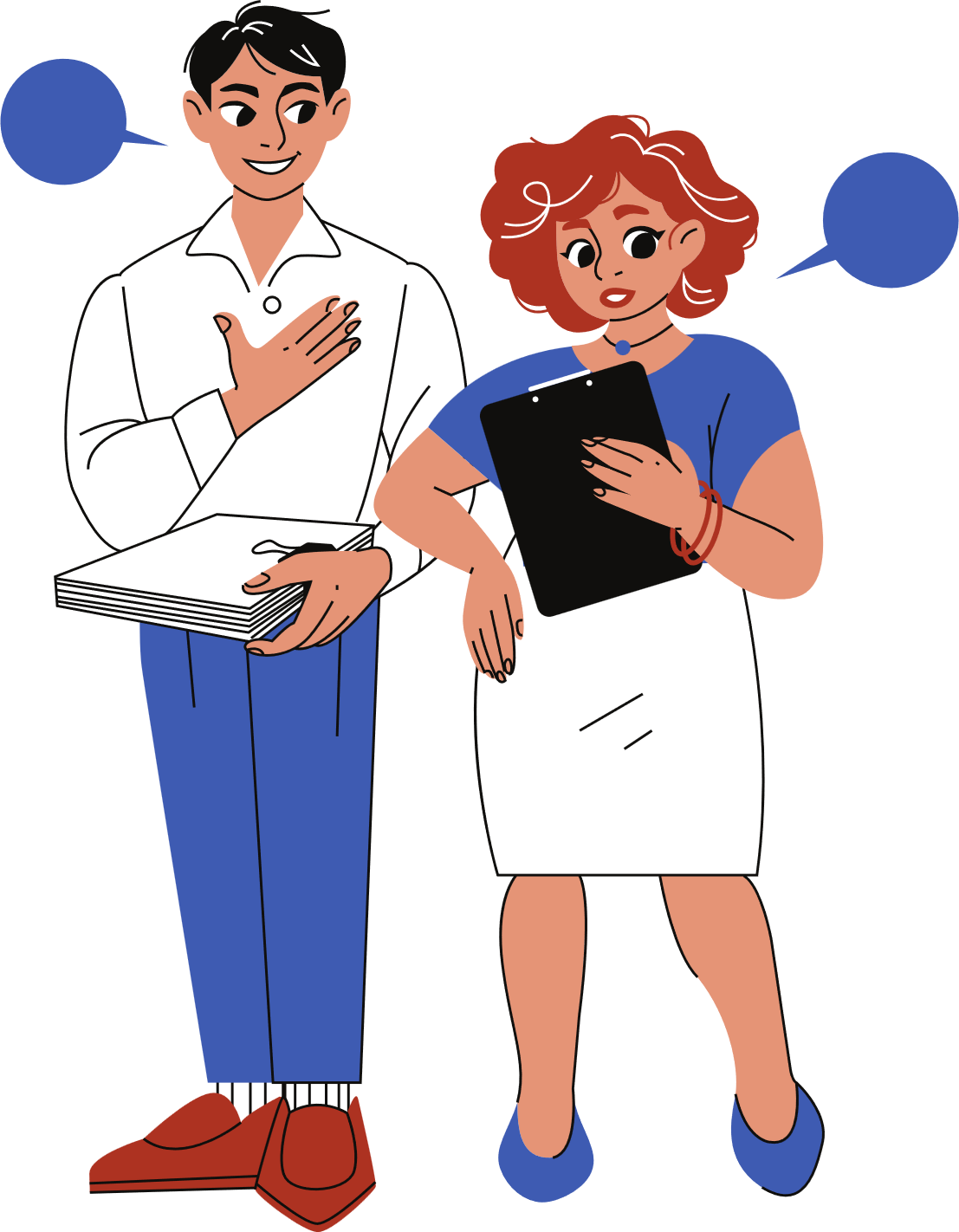 02
Our Projects
Elaborate on what you want to discuss.
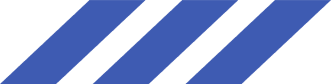 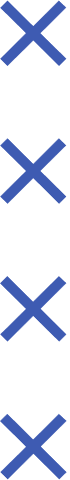 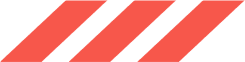 Pathways to Excellence
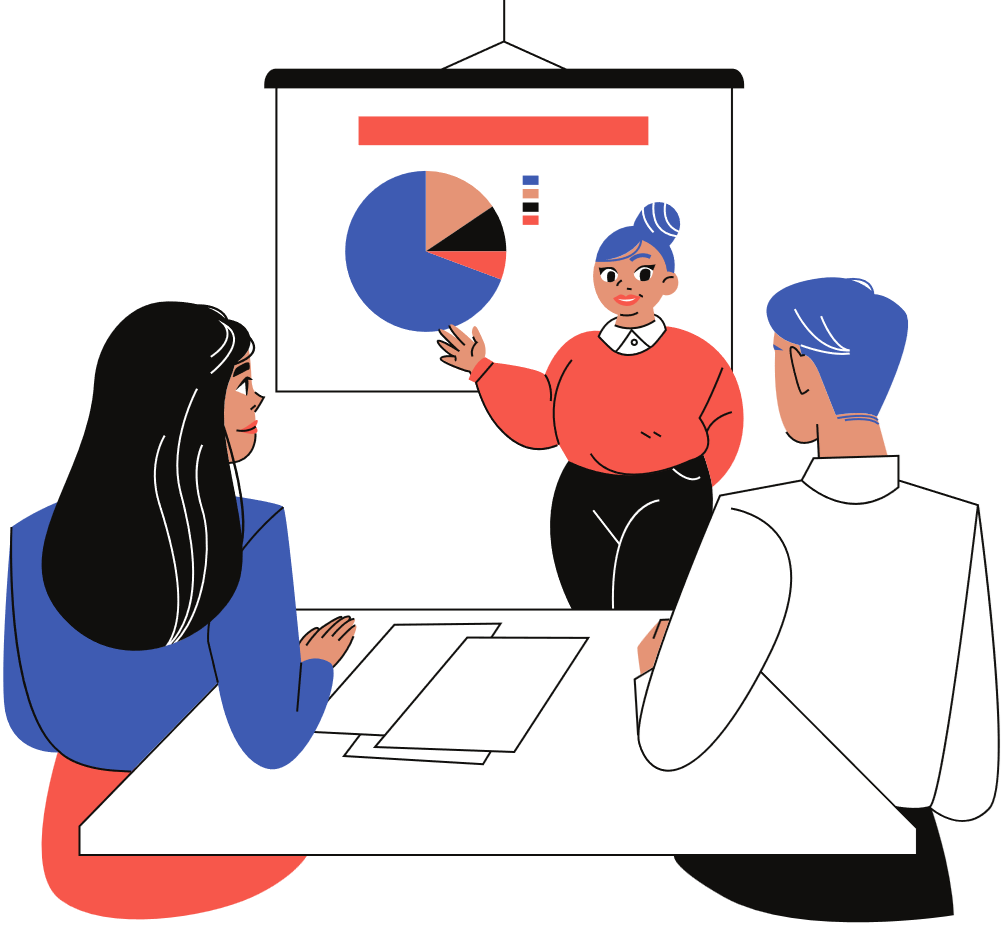 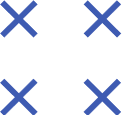 One
Two
Elaborate on what you want to discuss.
Elaborate on what you want to discuss.
Three
Four
Elaborate on what you want to discuss.
Elaborate on what you want to discuss.
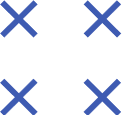 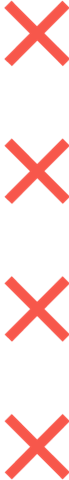 This is our Gallery
What can you say about your projects? Share it here!
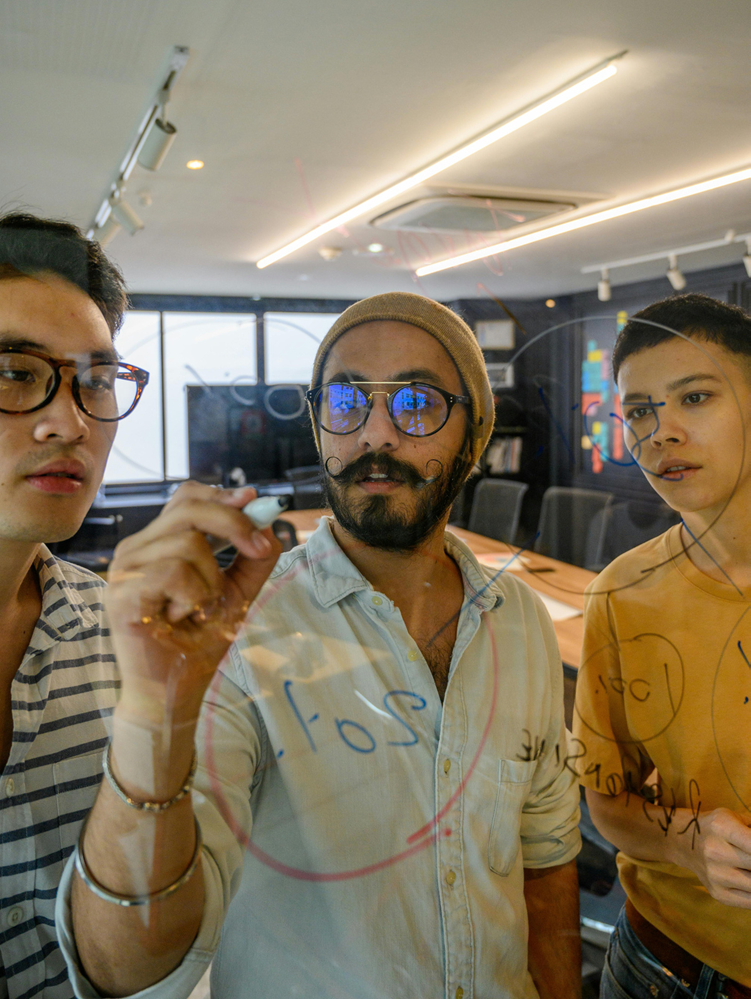 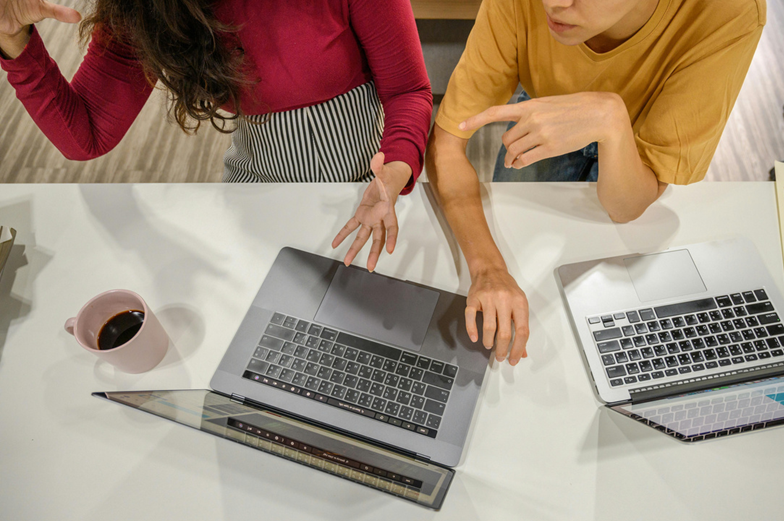 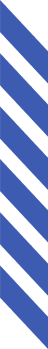 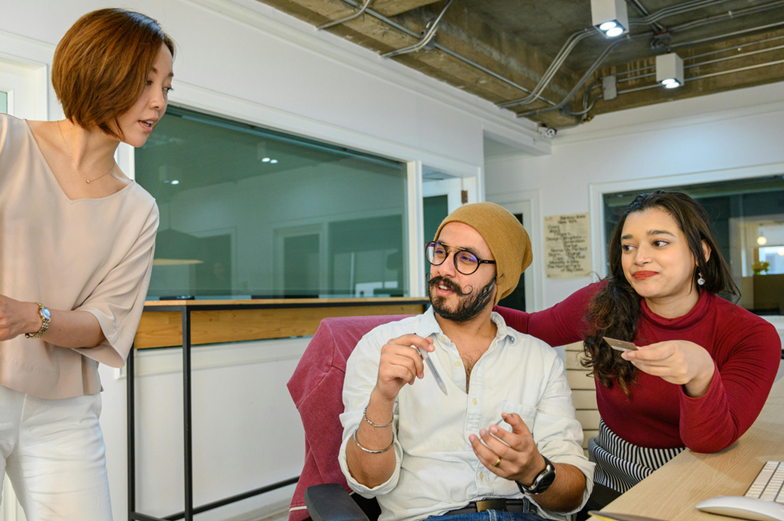 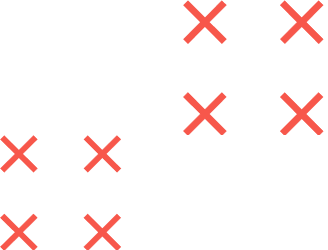 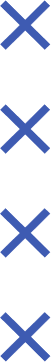 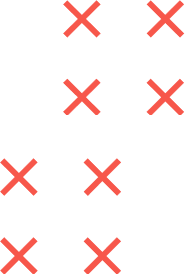 Interesting Data
Elaborate on the featured statistic
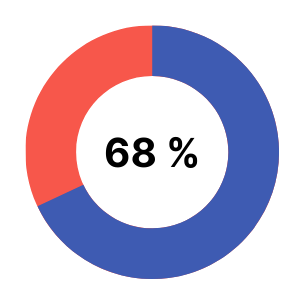 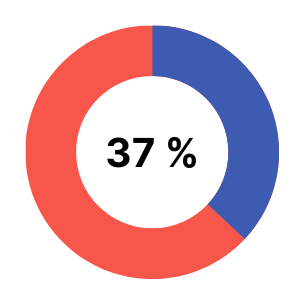 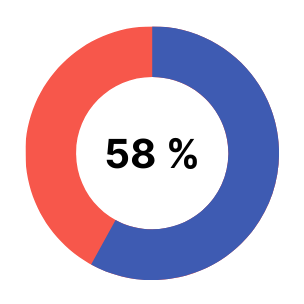 Elaborate on the featured statistic.
Elaborate on the featured statistic.
Elaborate on the featured statistic.
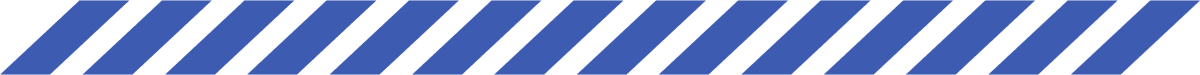 Our Leaders
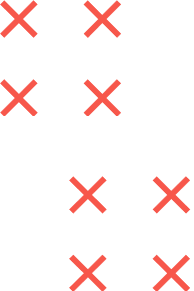 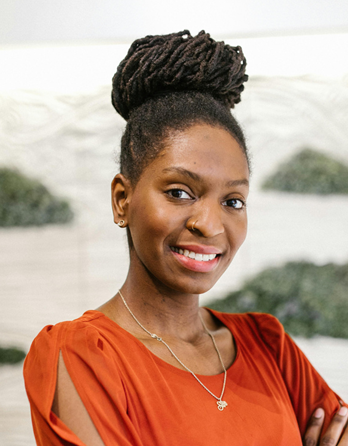 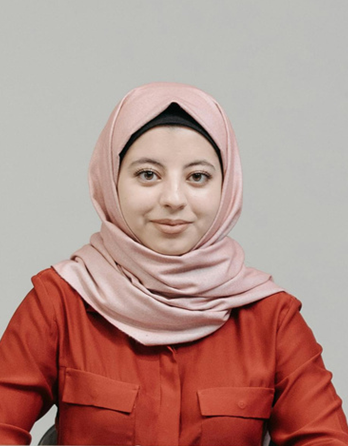 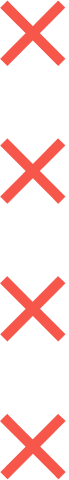 Mary Smith
Jane Doe
Elaborate on what you want to discuss.
Elaborate on what you want to discuss.
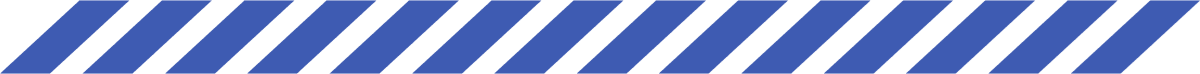 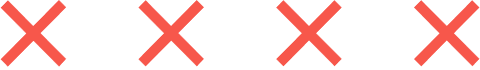 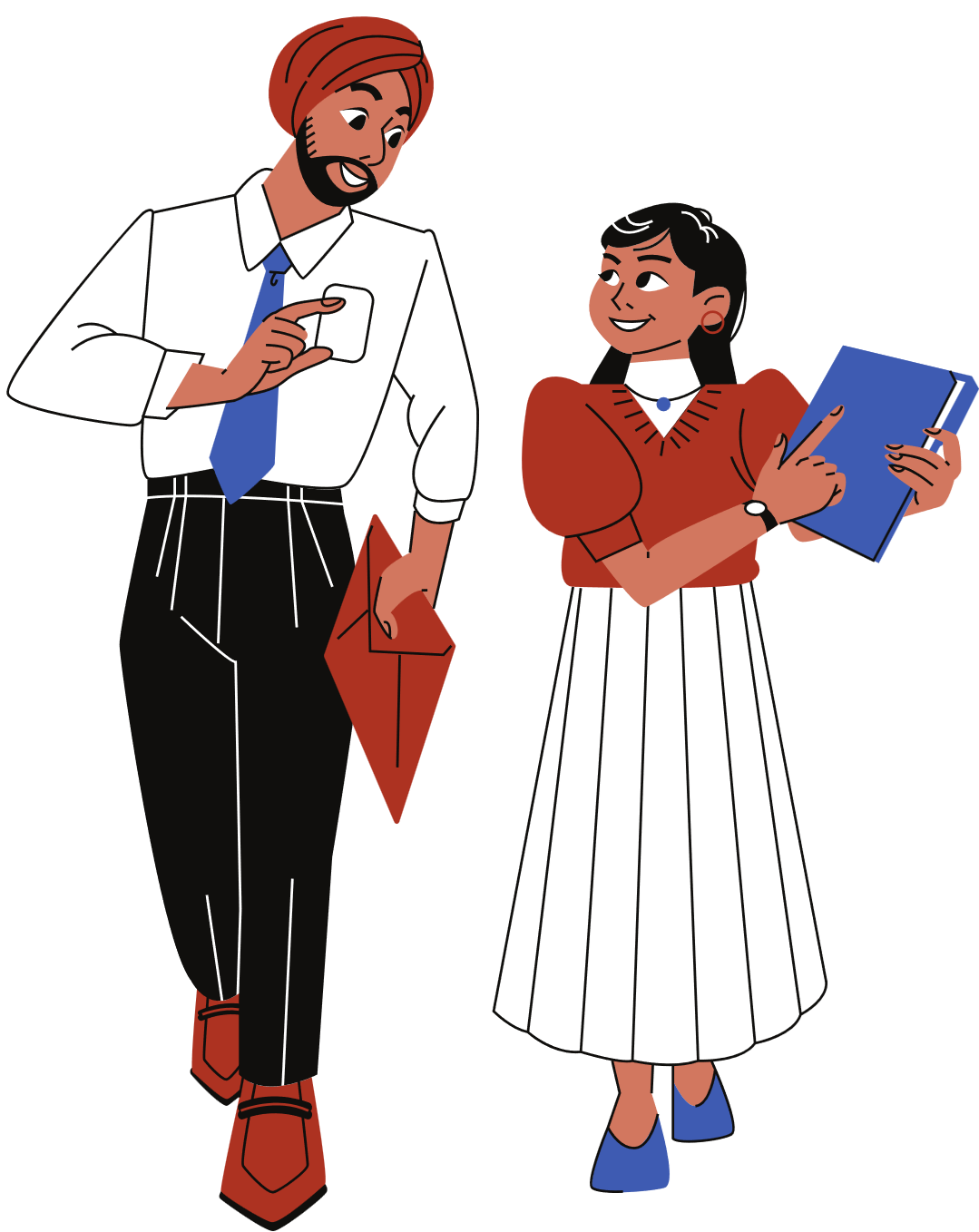 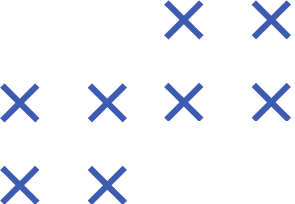 03
About Us
Elaborate on what you want to discuss.
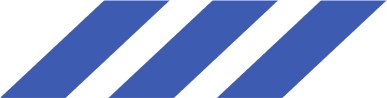 About Employee Action Plan
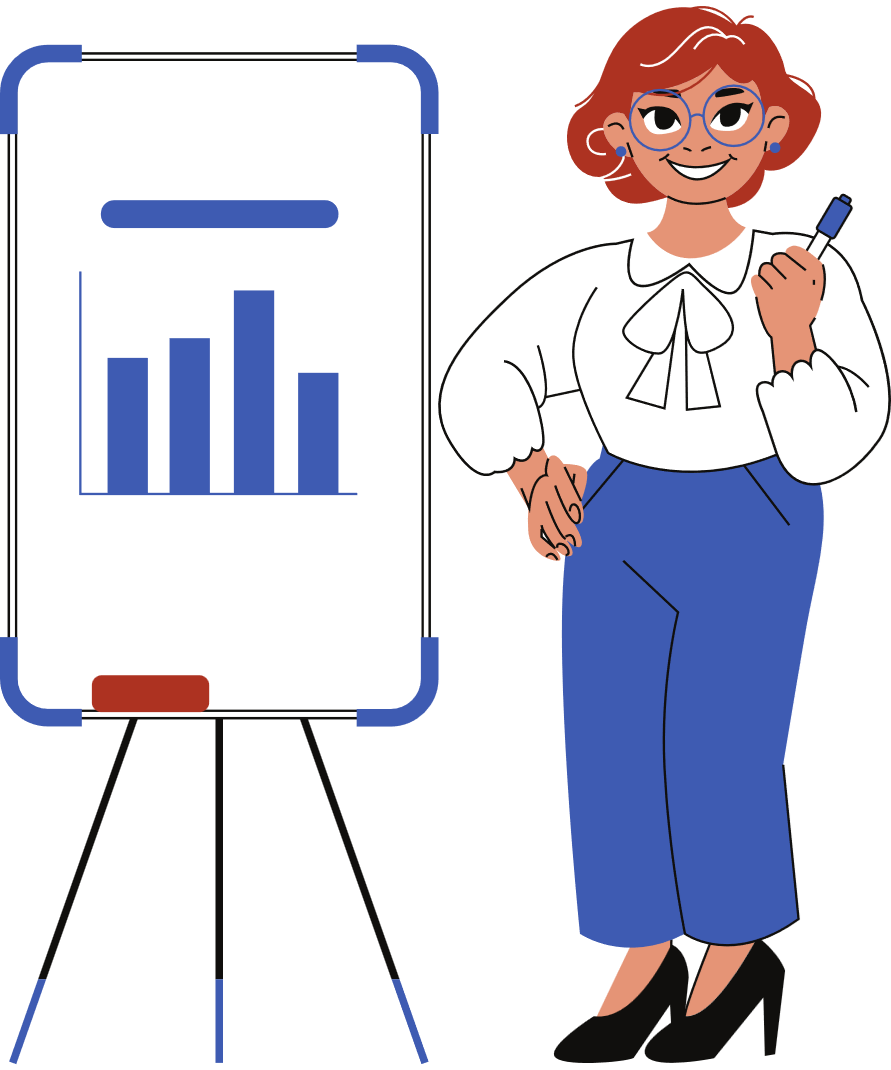 Presentations are communication tools that can be used as demonstrations, lectures, speeches, reports, and more. It is mostly presented before an audience.
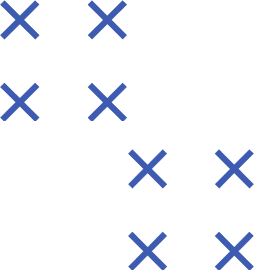 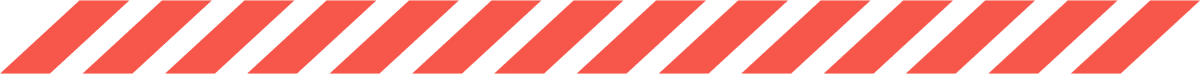 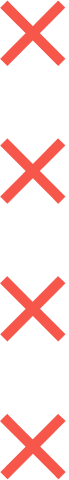 Timeline and Milestones
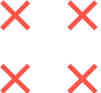 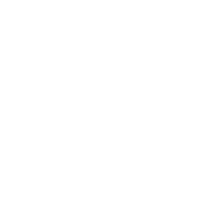 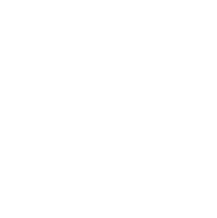 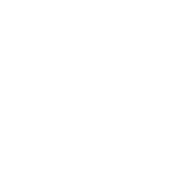 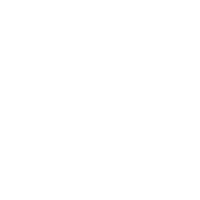 Add a main point
Add a main point
Add a main point
Add a main point
Elaborate on what you want to discuss.
Elaborate on what you want to discuss.
Elaborate on what you want to discuss.
Elaborate on what you want to discuss.
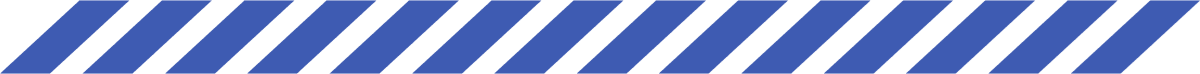 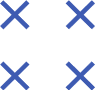 A picture is worth a thousand words
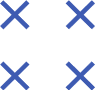 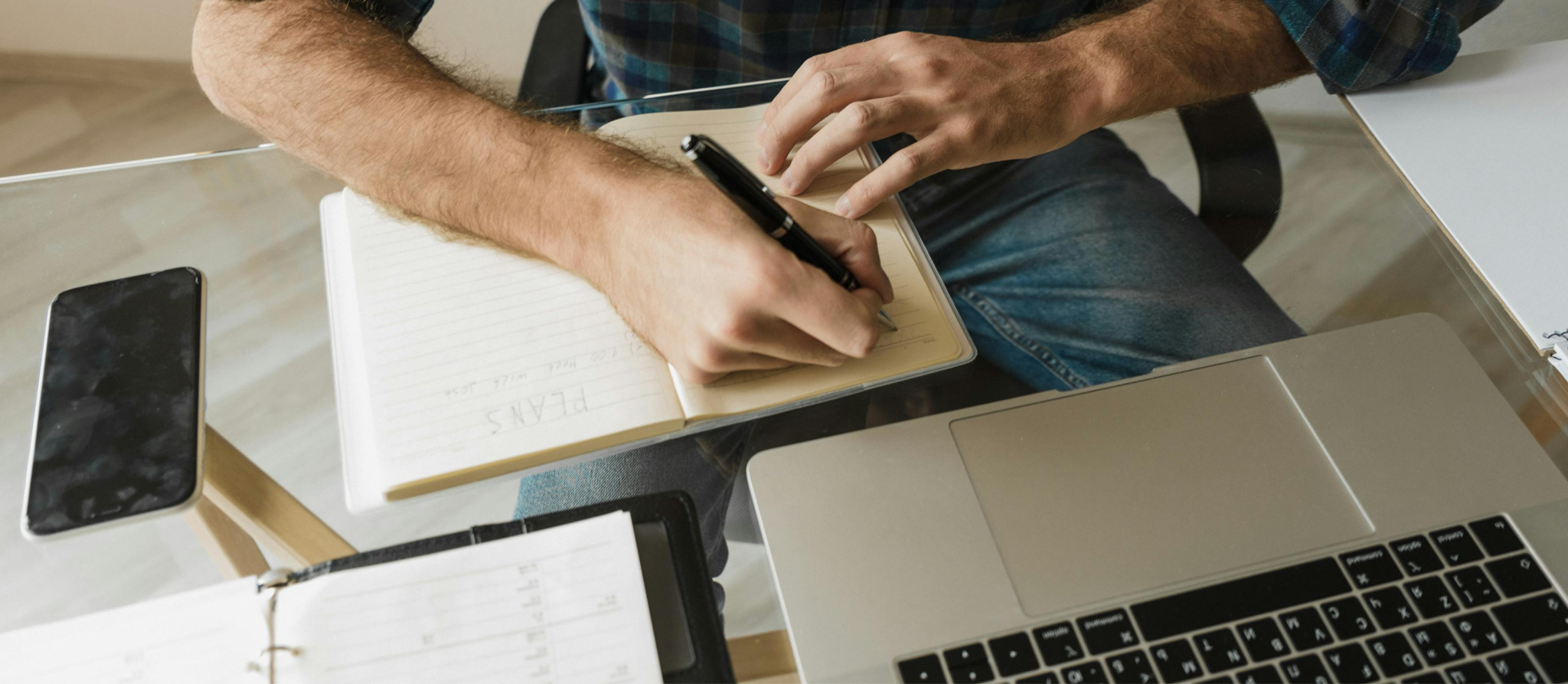 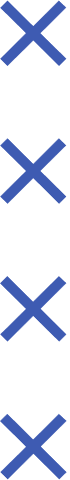 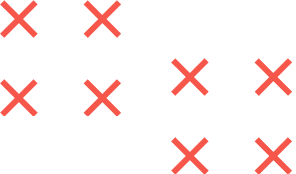 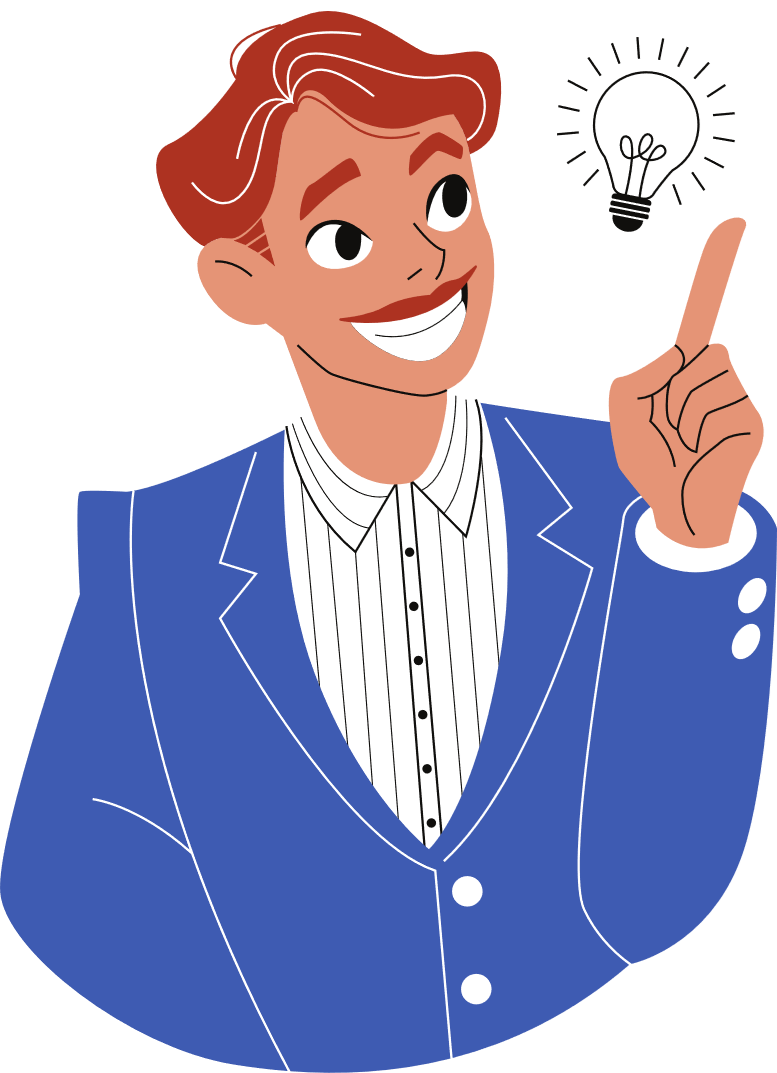 Write an original statement or inspiring quote
— Include a credit, citation, or supporting message
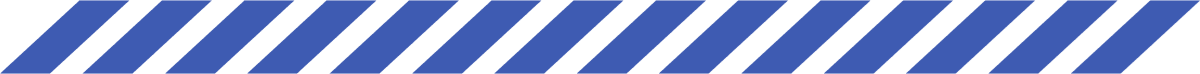 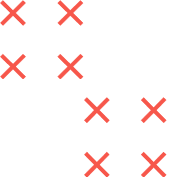 Contact Us
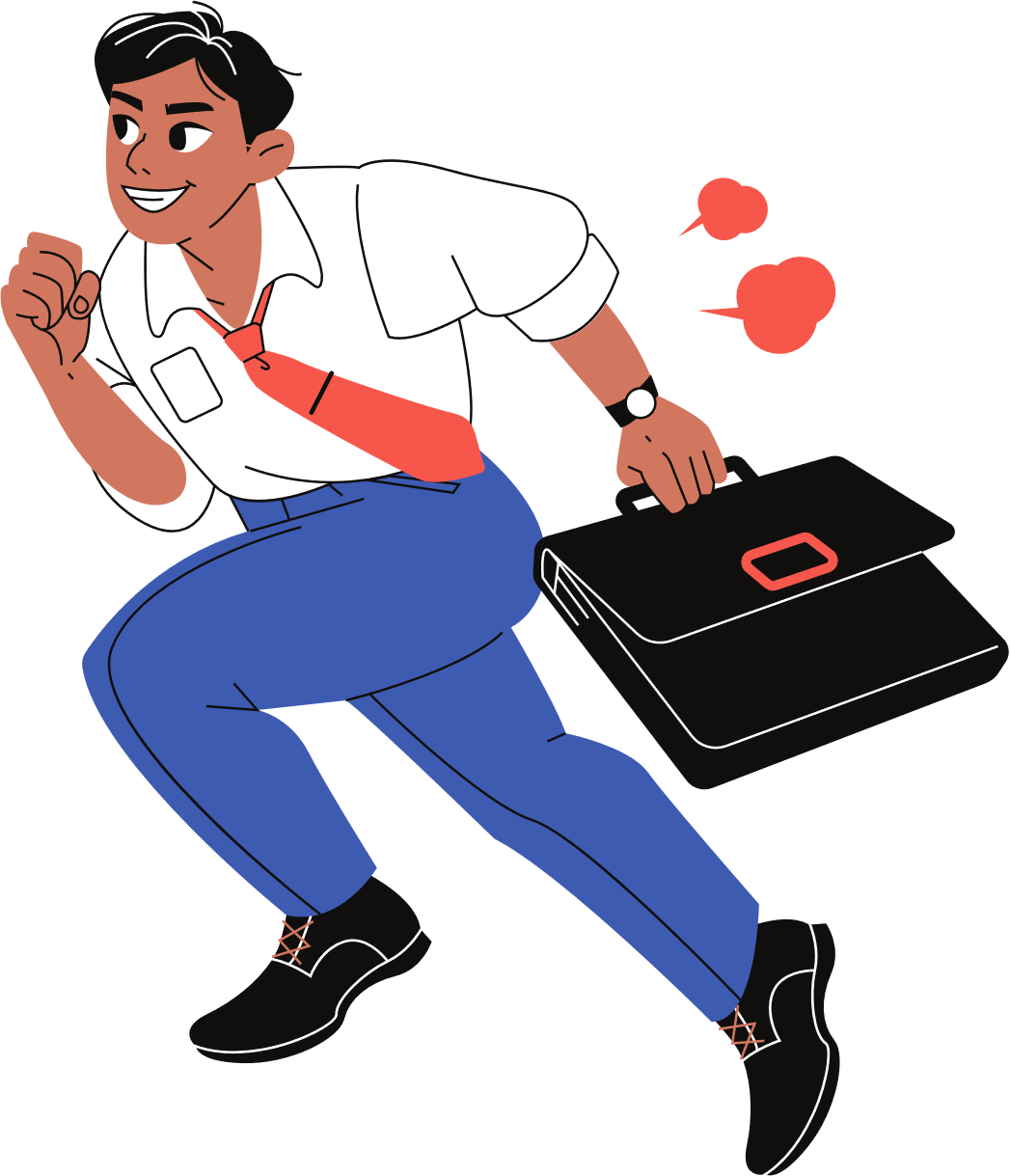 123 Anywhere St., Any City,ST 12345
123-456-7890
hello@reallygreatsite.com
@reallygreatsite
reallygreatsite.com
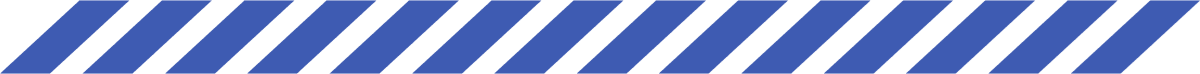 Resource Page
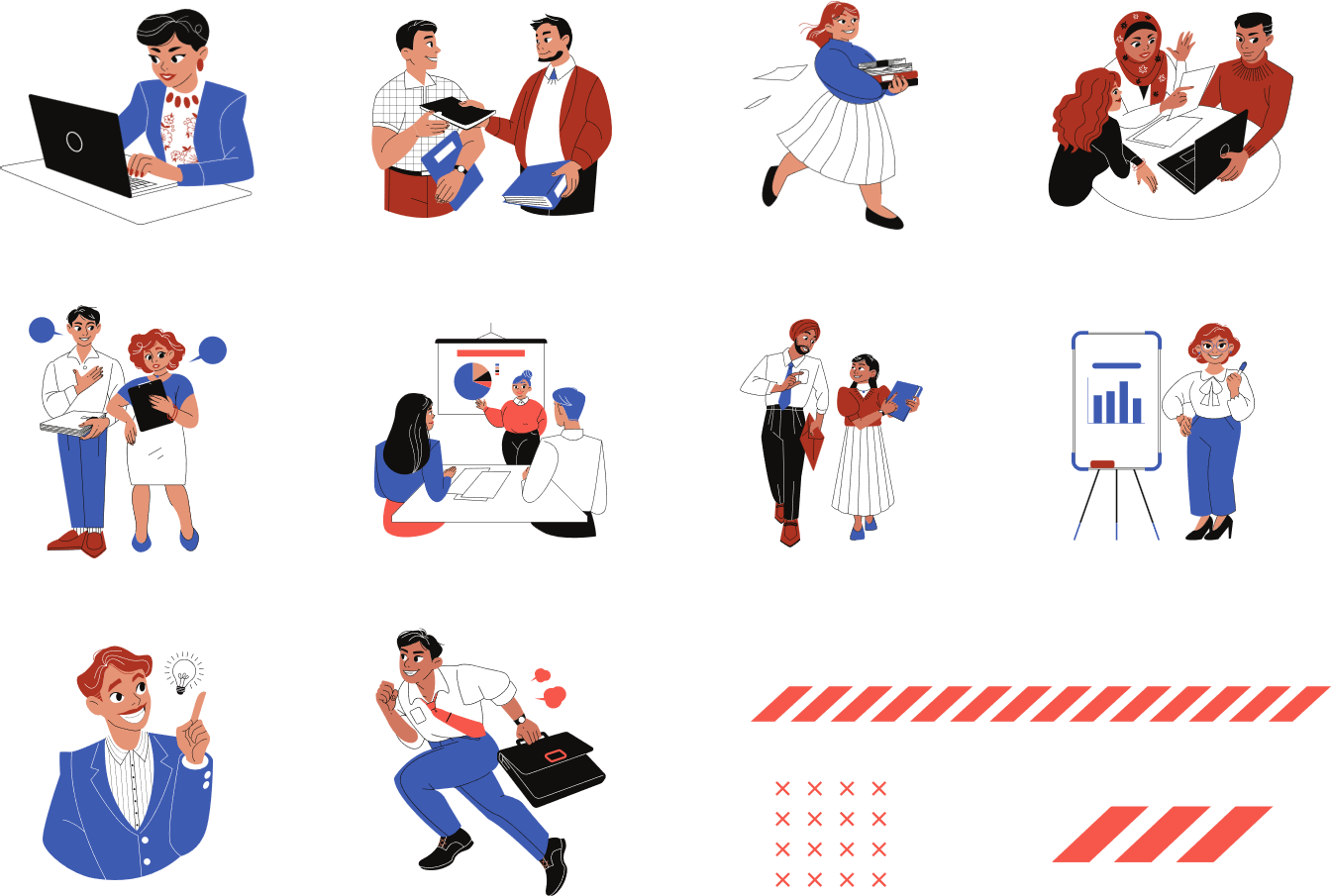 Use these design resources in your Canva Presentation.








You can find these fonts online too. Happy designing! 

Don't forget to delete this page before presenting.
This presentation template uses the following free fonts:
Titles: Montserrat
Headers: Inter
Body Copy: Lato
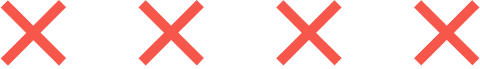 Credits
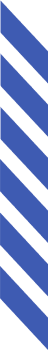 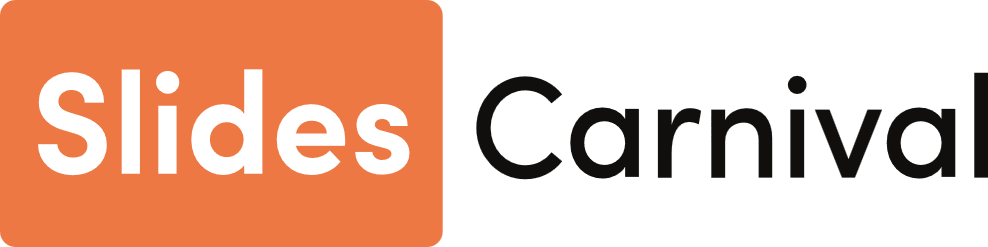 This presentation template is free for everyone to use thanks to the following:
SlidesCarnival for the presentation template
Pexels for the photos
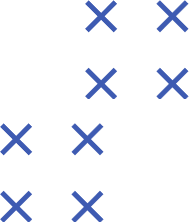 Happy designing!